STANDARDS OF CONDUCT
This subheader is meant to be changed as needed for different audiences. You may have a poster for Poll Workers, one for Election Observers and another for internal staff.
Logo
For Election Employees
At the Your County Board of Elections, our team of dedicated election employees is committed to following our office’s standards of conduct.
PROFESSIONALISM
INTEGRITY
Attending all trainings to understand the election process
Abiding by all the rules and not interfering in the election process
CIVILITY
HONESTY
Engaging with the public constructively
Championing the election process, not an outcome
TEAM FOCUSED
TRUSTWORTHY
Providing feedback to help improve future elections
Helping to stop the spread of misinformation
YOUR COUNTY  •  BOARD OF ELECTIONS
YOURCOUNTY.GOV
This subheader is meant to be changed as needed for different audiences. You may have a poster for Poll Workers, one for Election Observers and another for internal staff.
STANDARDS OF CONDUCT
Logo
For Election Employees
At the Your County Board of Elections, our team of dedicated election employees is committed to following our office’s standards of conduct.
PROFESSIONALISM
INTEGRITY
Attending all trainings to understand the election process
Abiding by all the rules and not interfering in the election process
CIVILITY
HONESTY
Engaging with the public constructively
Championing the election process, not an outcome
TEAM FOCUSED
TRUSTWORTHY
Providing feedback to help improve future elections
Helping to stop the spread of misinformation
YOUR COUNTY  •  BOARD OF ELECTIONS
YOURCOUNTY.GOV
This subheader is meant to be changed as needed for different audiences. You may have a poster for Poll Workers, one for Election Observers and another for internal staff.
STANDARDS OF CONDUCT
Logo
For Election Employees
At the Your County Board of Elections, our team of dedicated election employees is committed to following our office’s standards of conduct.
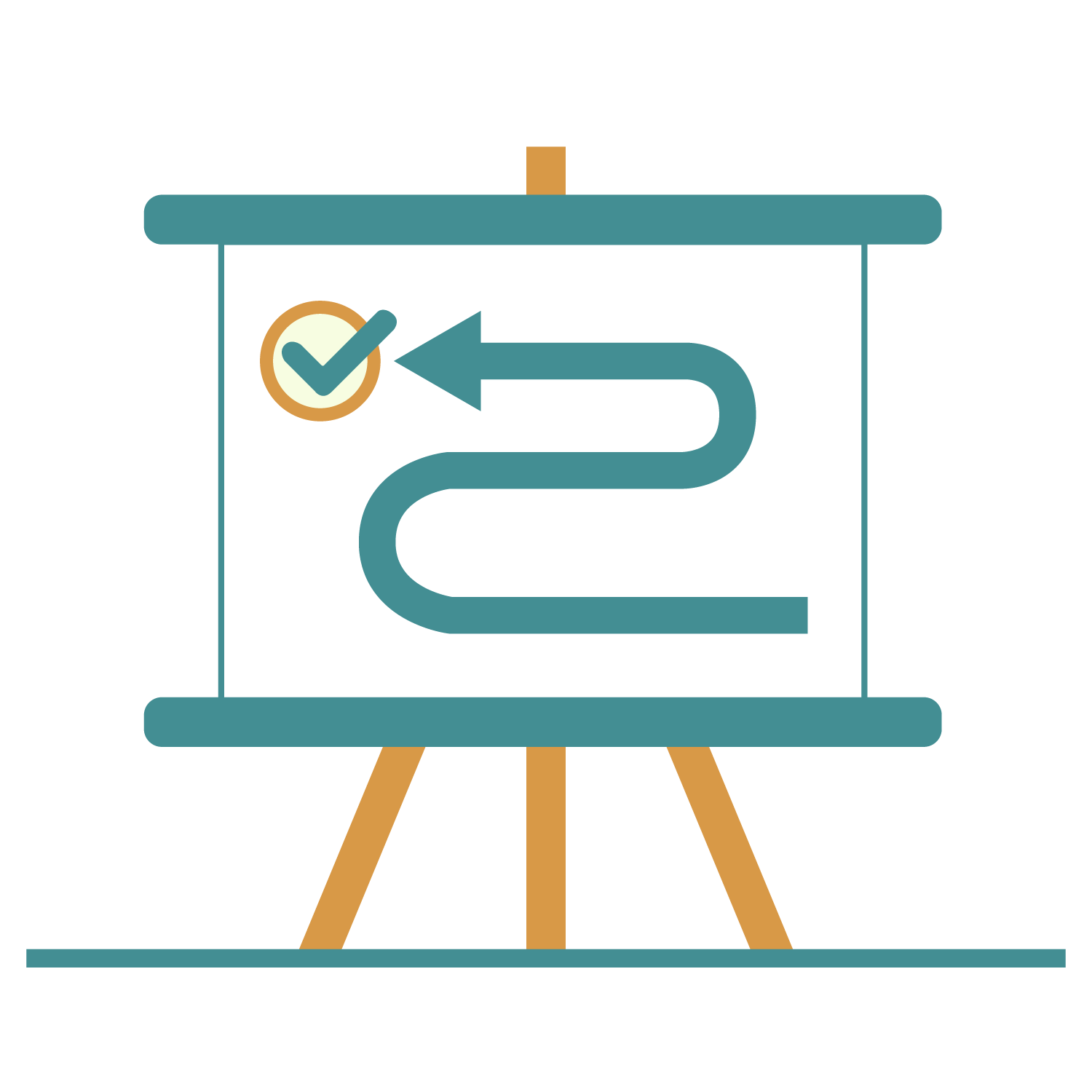 PROFESSIONALISM
Attending all trainings to understand the election process
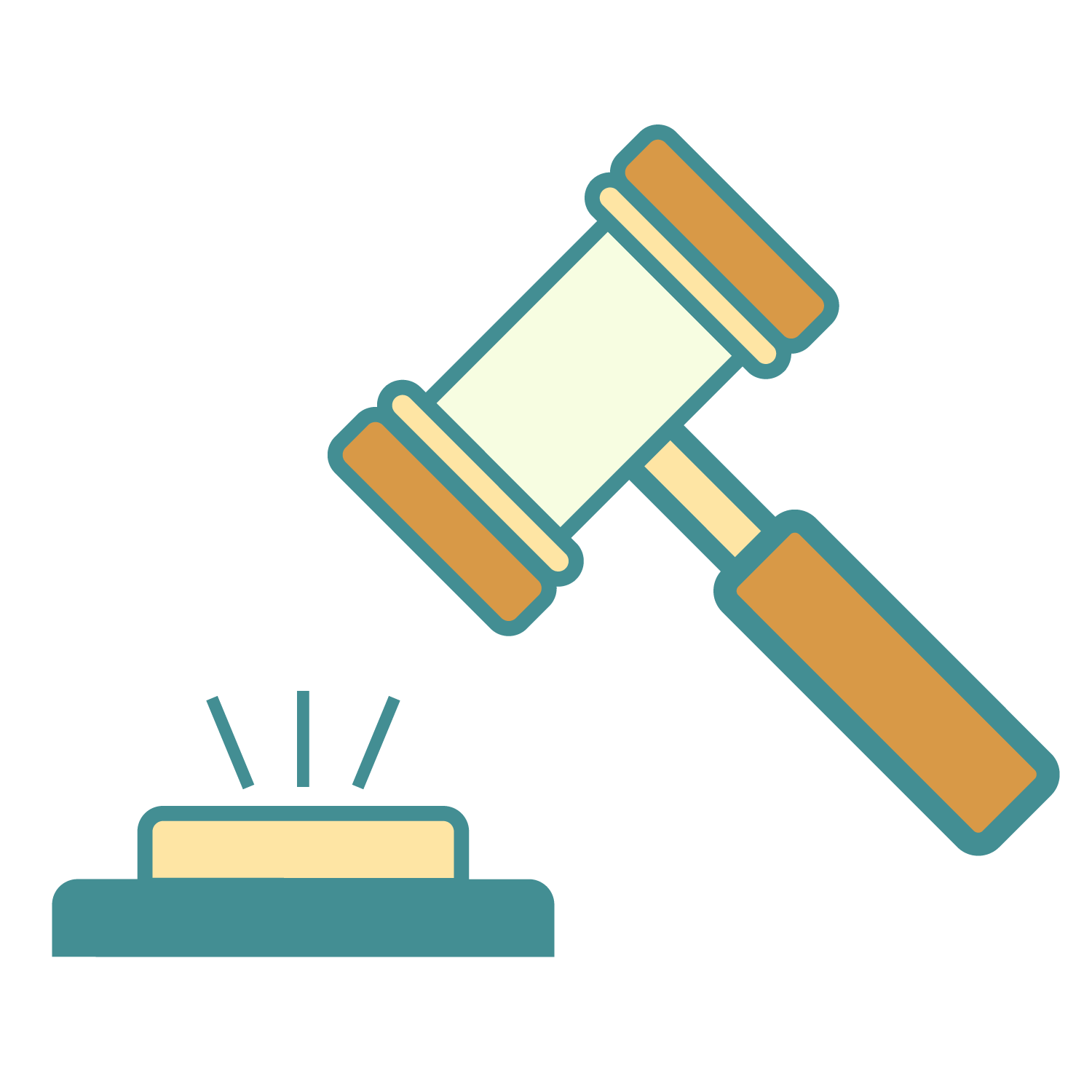 INTEGRITY
Abiding by all rules and not interfering in election processes
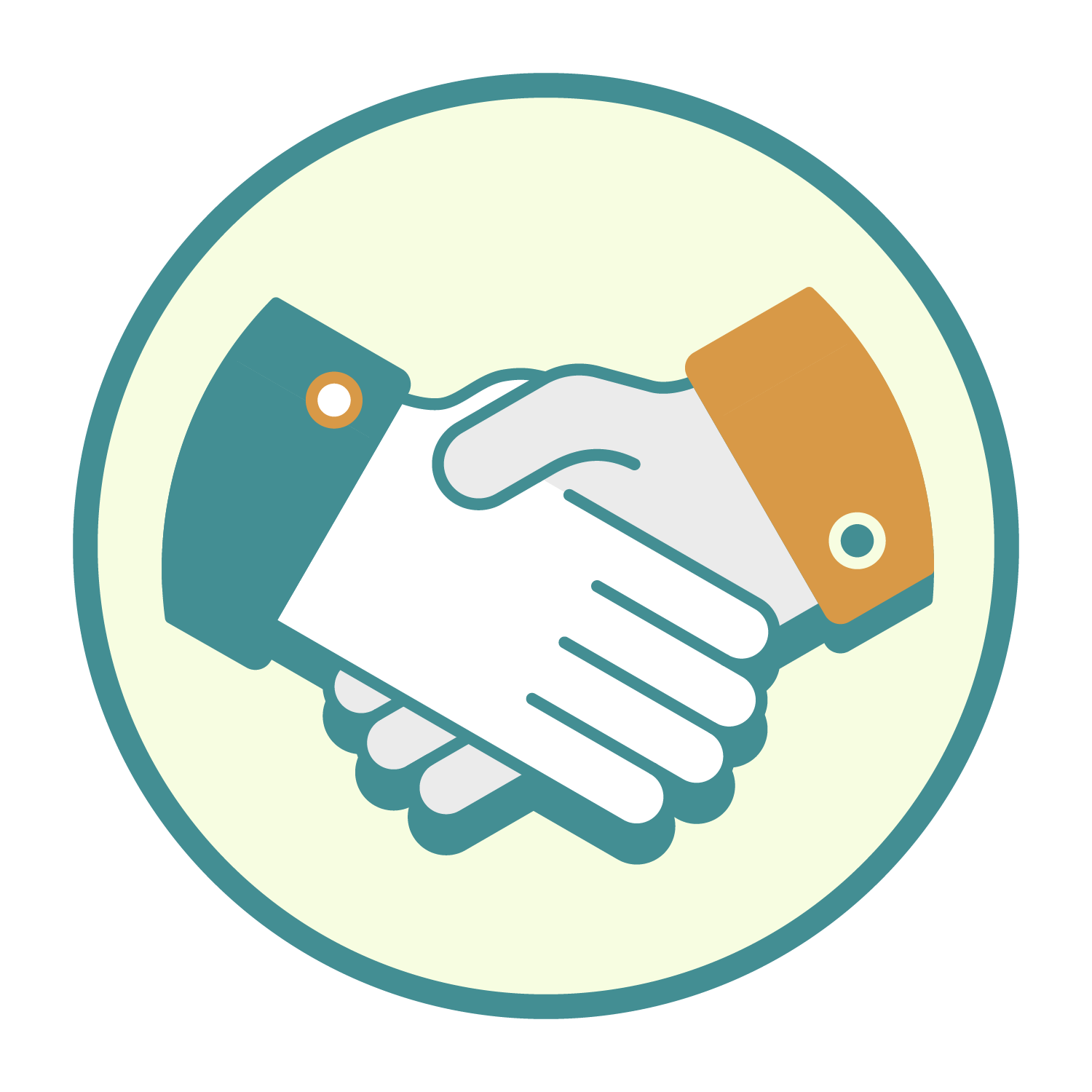 CIVILITY
Engaging with the public constructively
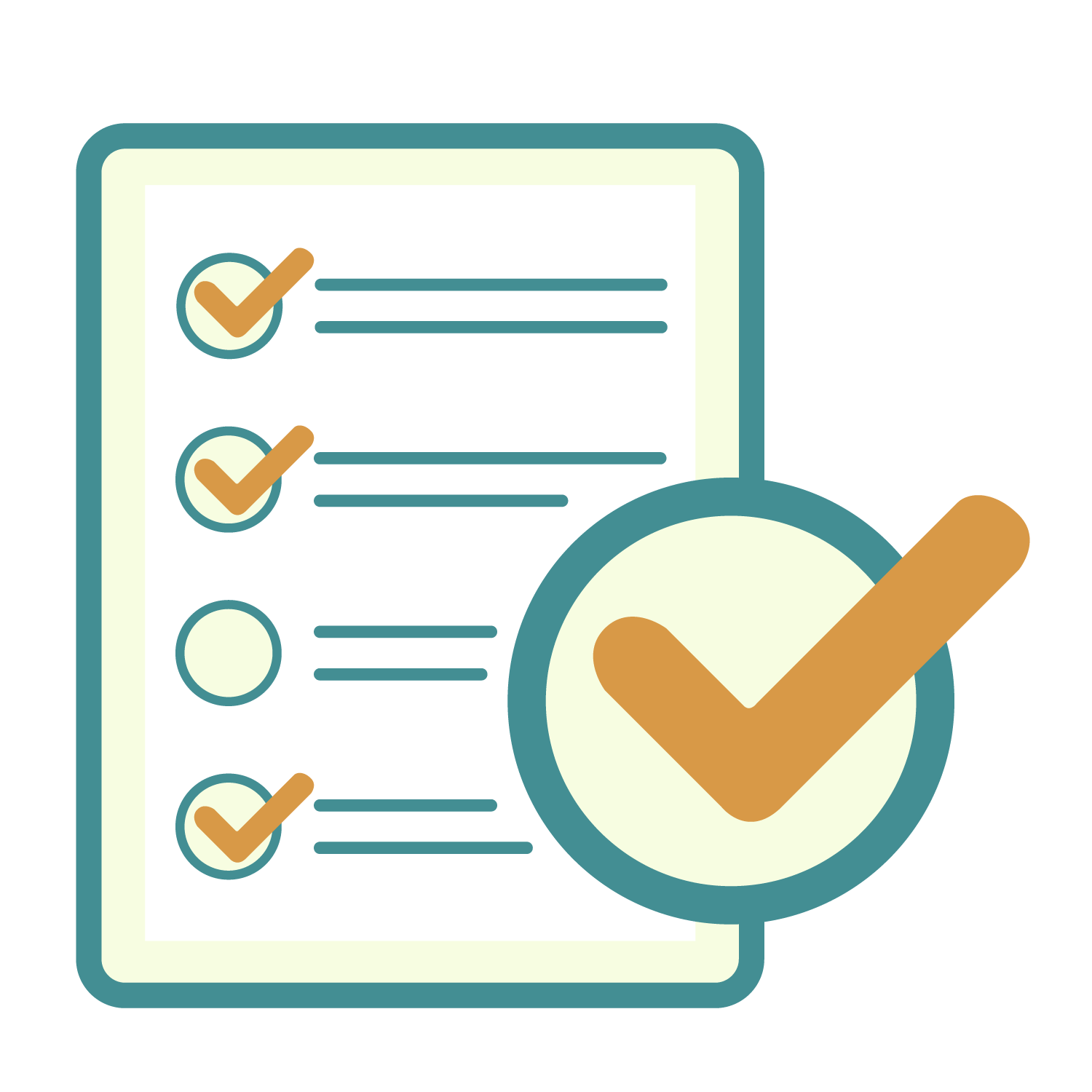 HONESTY
Championing the election process, not an outcome
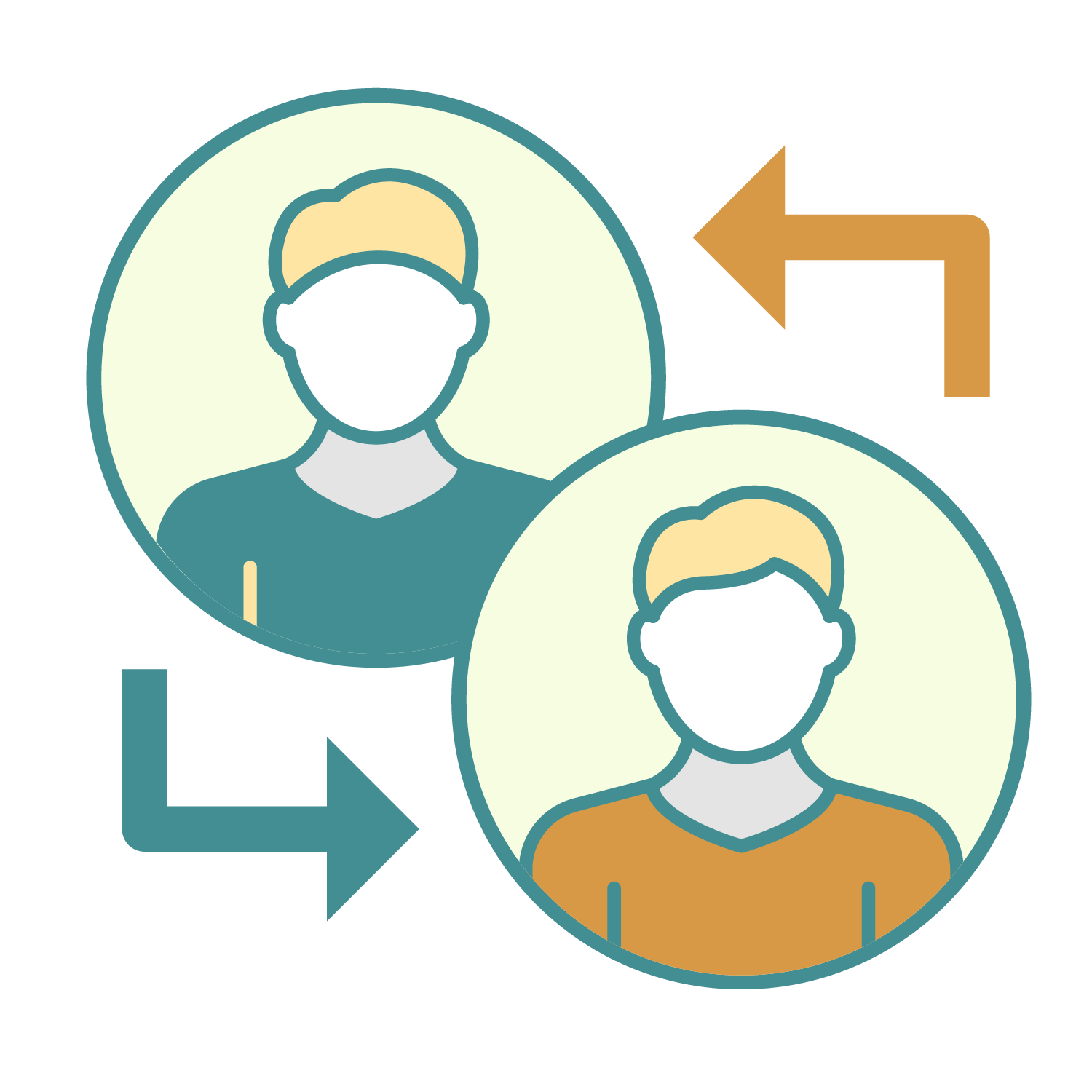 TEAMWORK
Providing feedback to help improve future elections
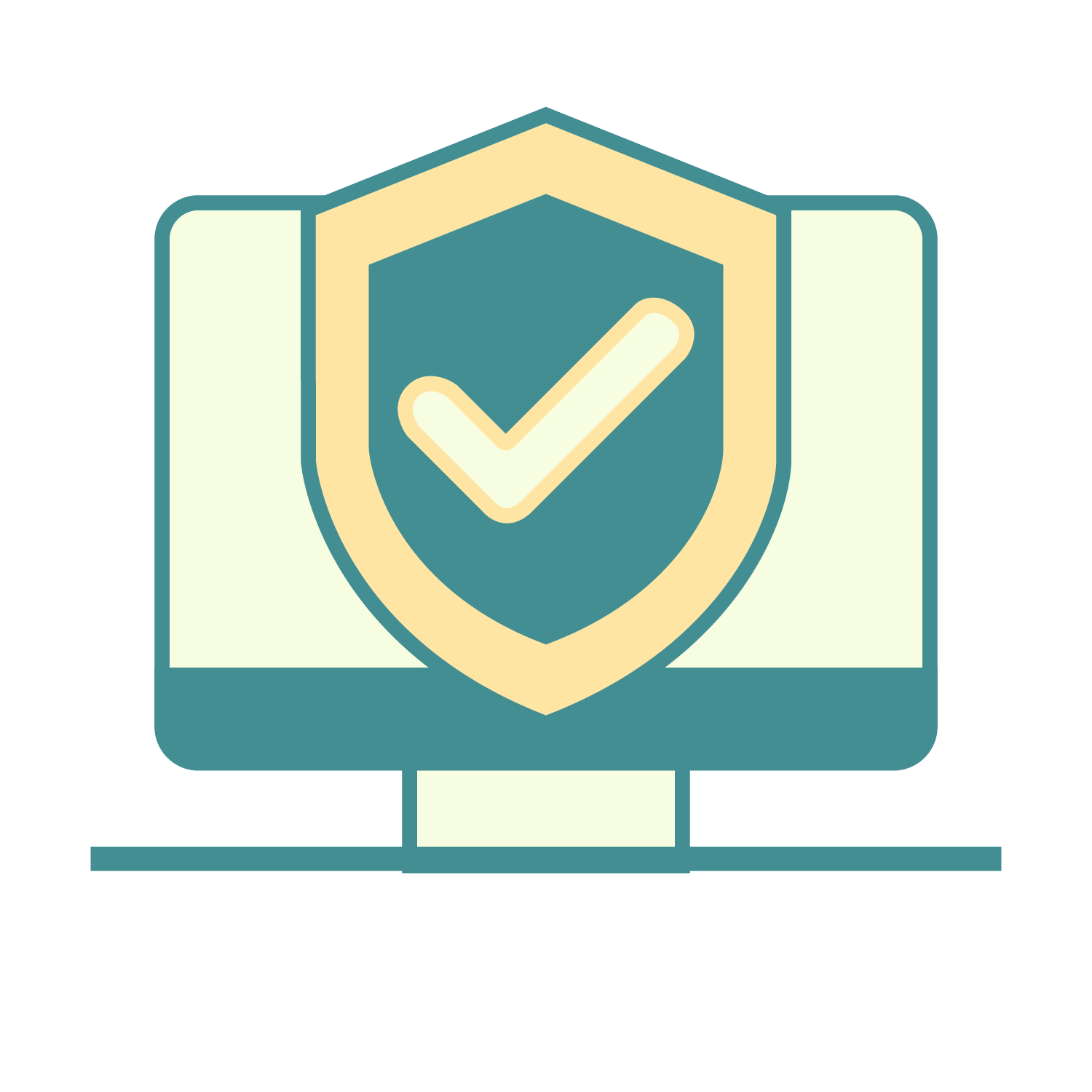 TRUSTWORTHY
Helping to stop the spread of misinformation
YOUR COUNTY  •  BOARD OF ELECTIONS
YOURCOUNTY.GOV
This subheader is meant to be changed as needed for different audiences. You may have a poster for Poll Workers, one for Election Observers and another for internal staff.
STANDARDS OF CONDUCT
Logo
For Election Employees
At the Your County Board of Elections, our team of dedicated election employees is committed to following our office’s standards of conduct.
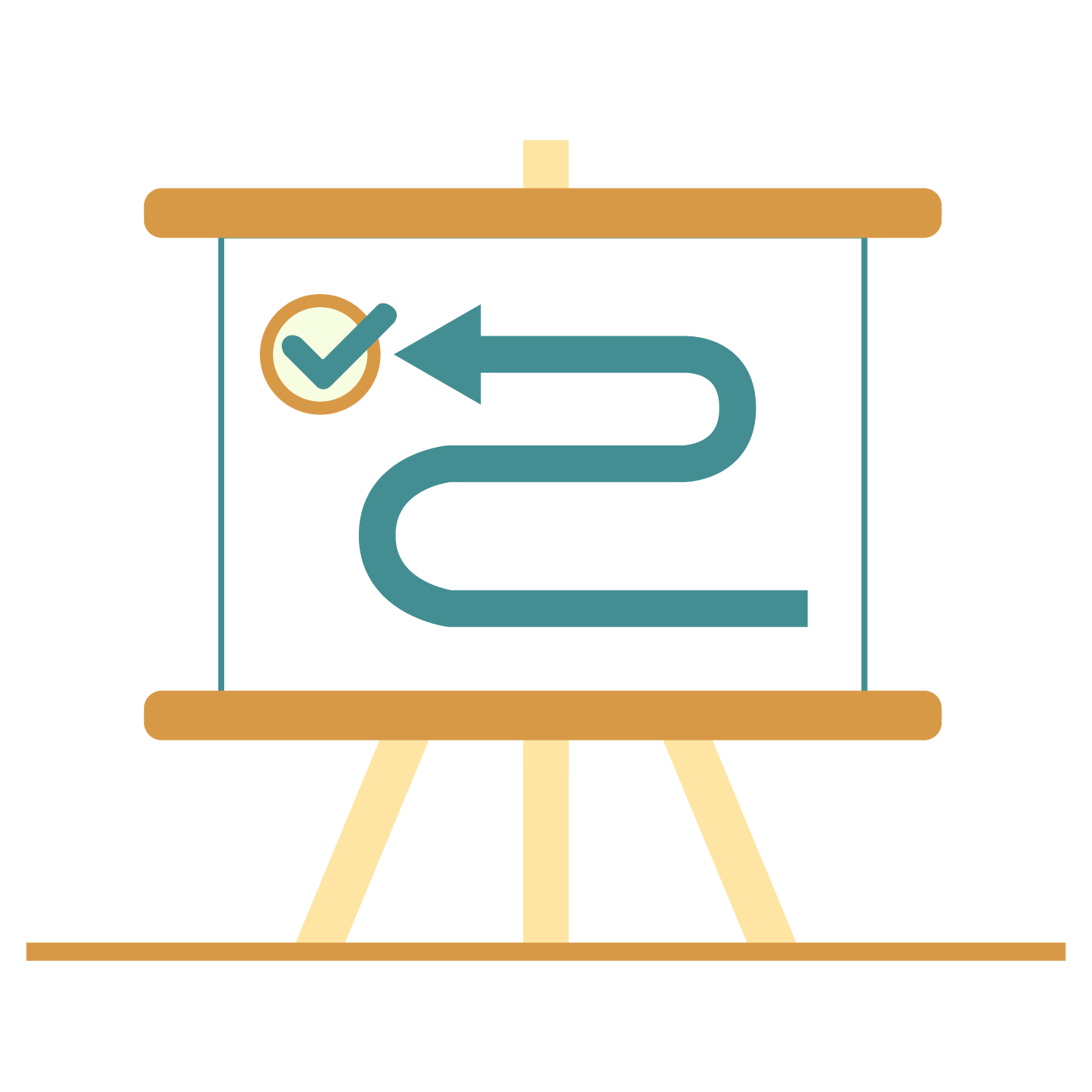 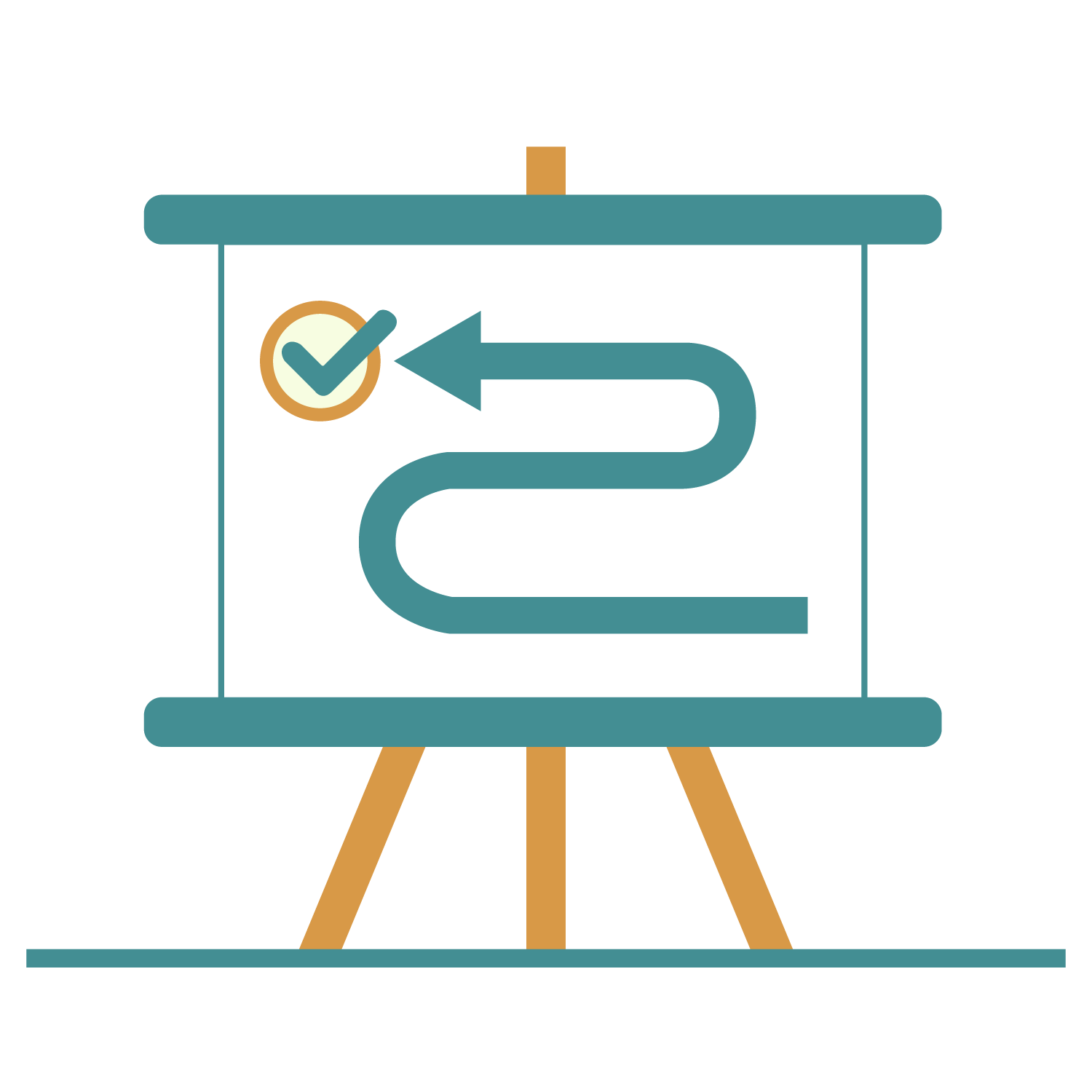 PROFESSIONALISM
Attending all trainings to understand the election process
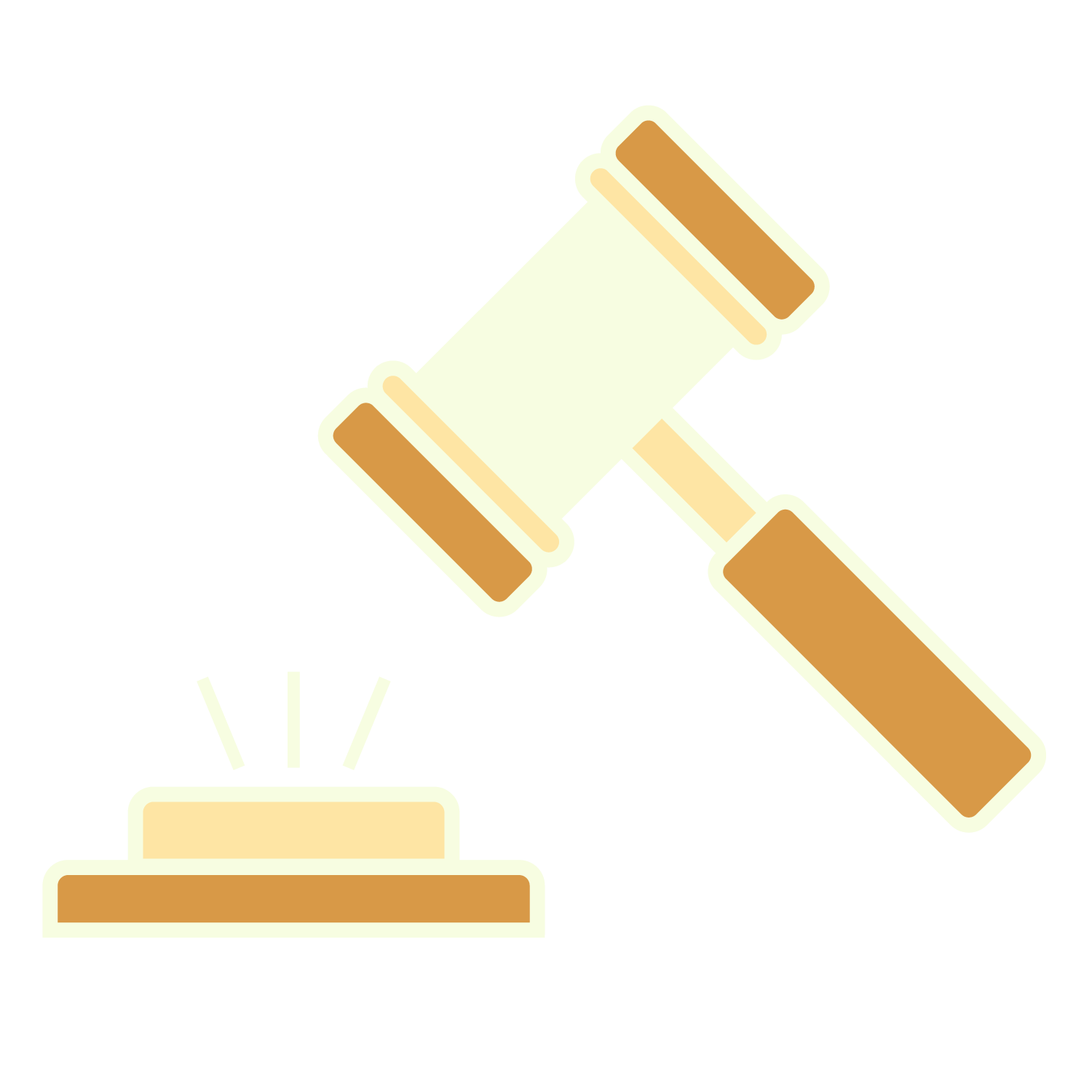 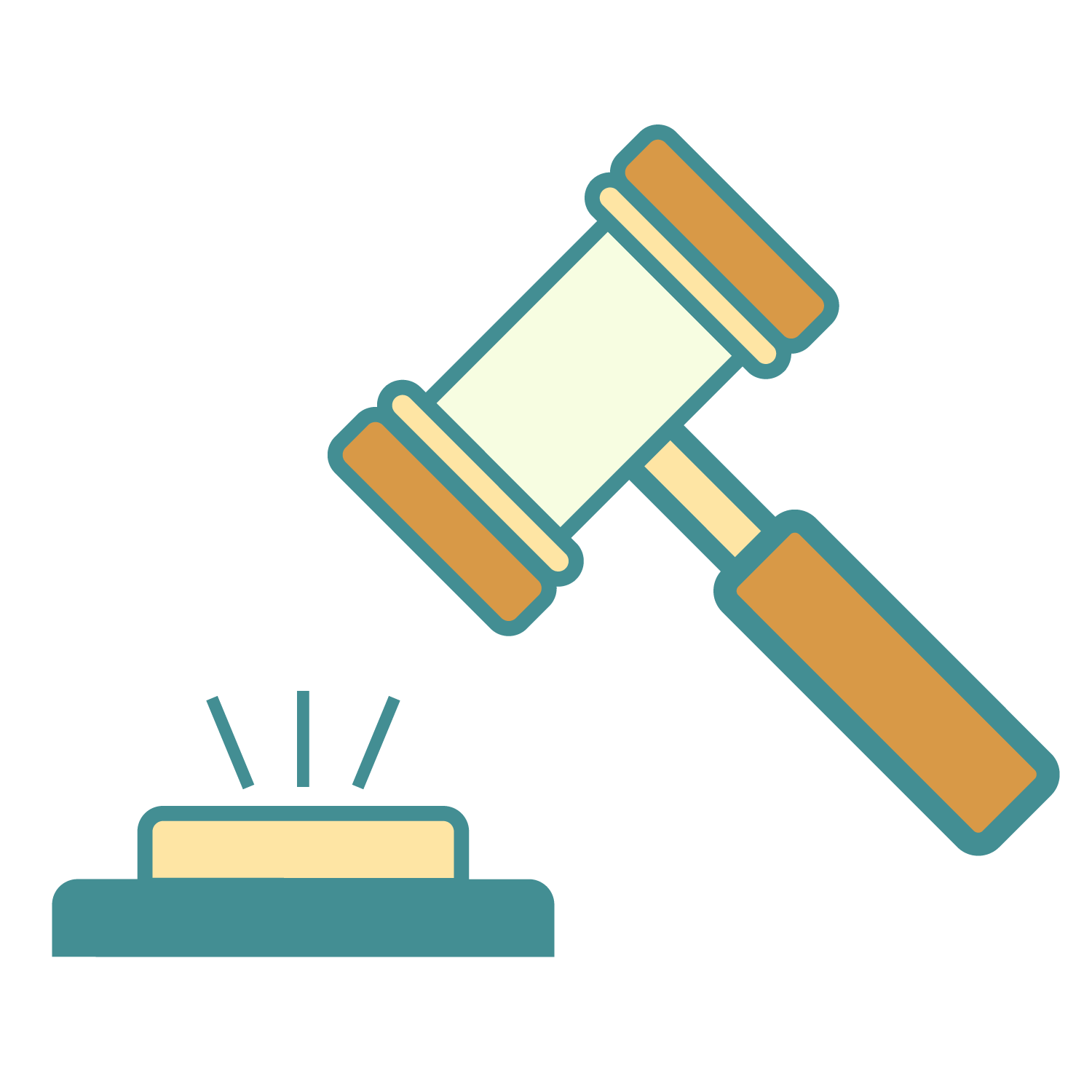 INTEGRITY
Abiding by all rules and not interfering in election processes
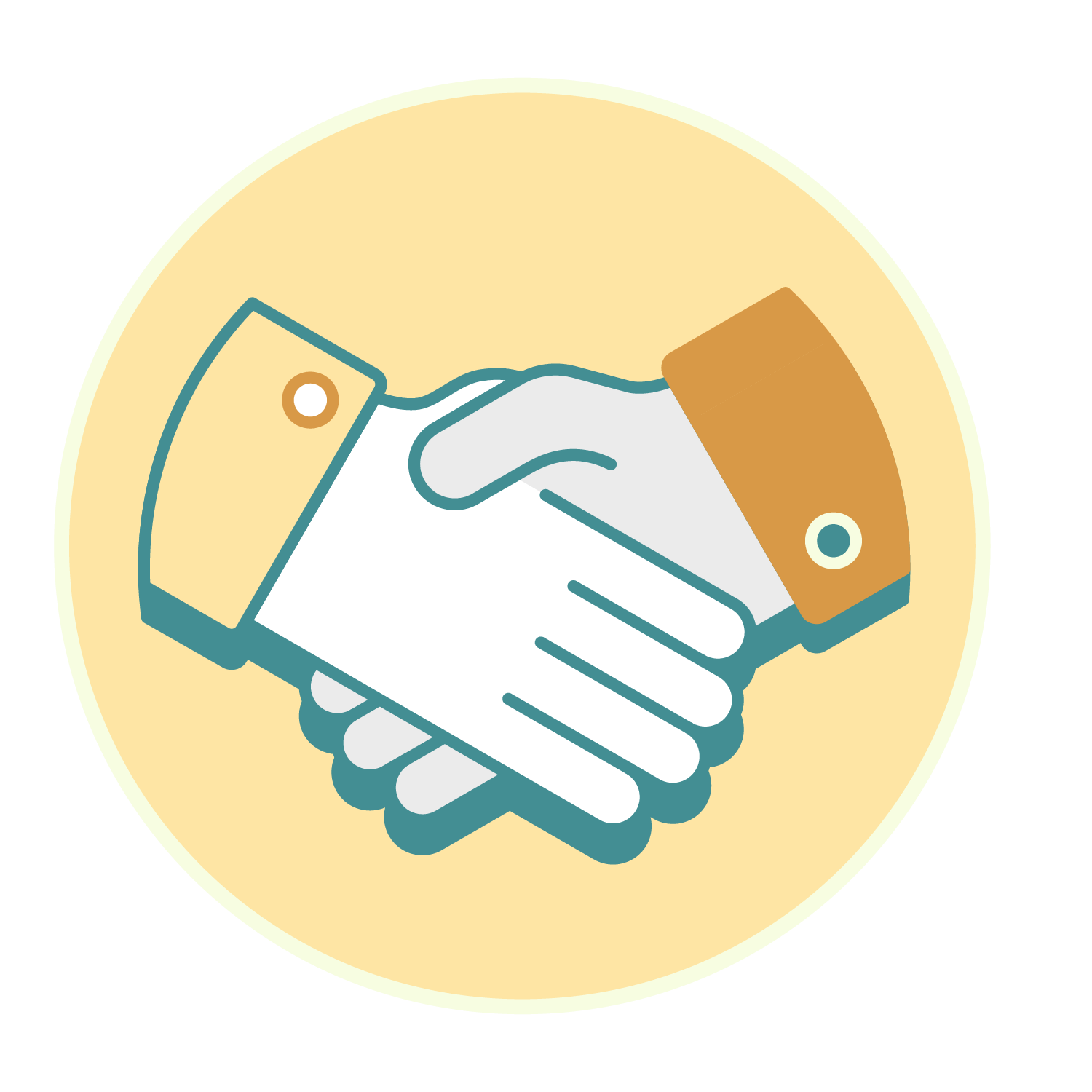 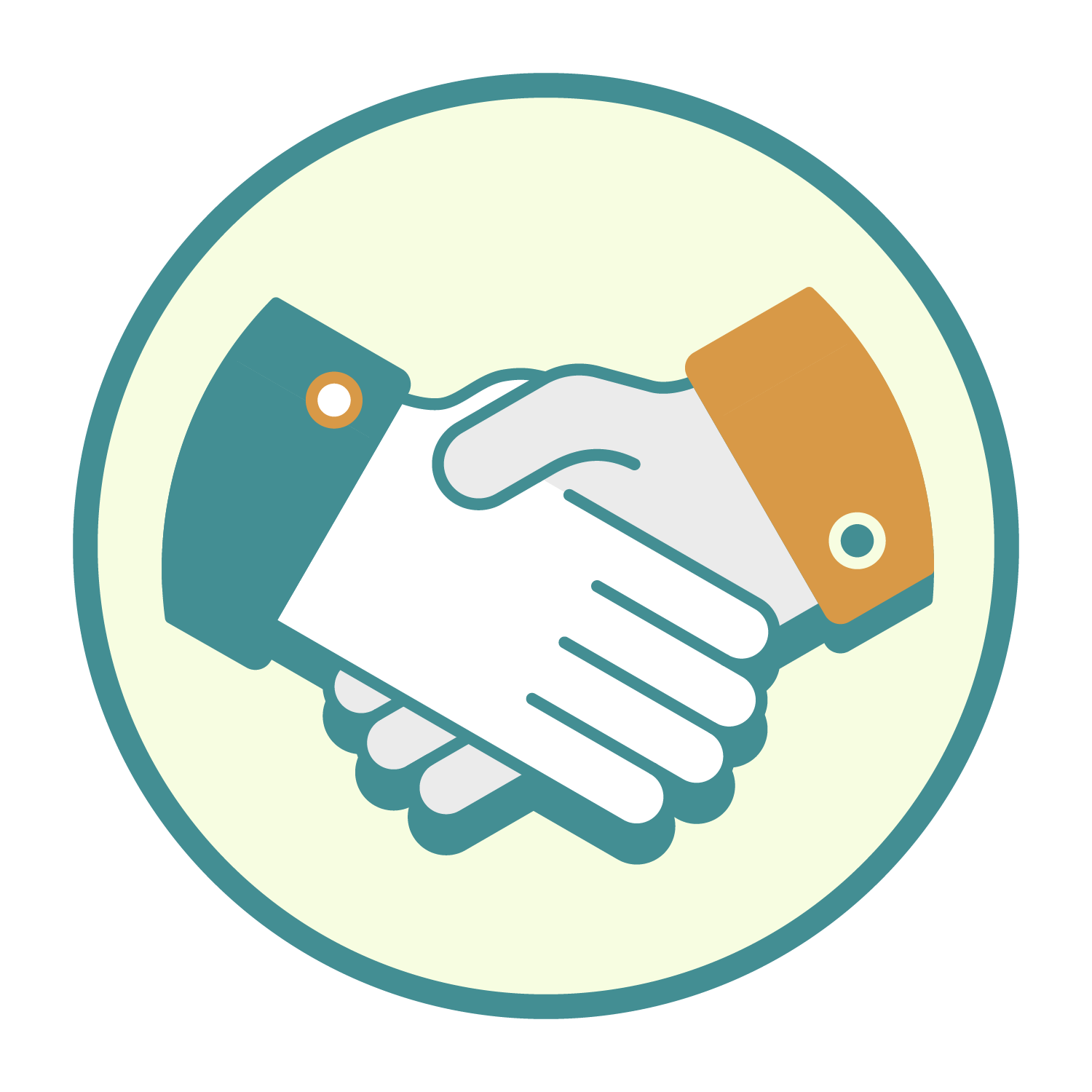 CIVILITY
Engaging with the public constructively
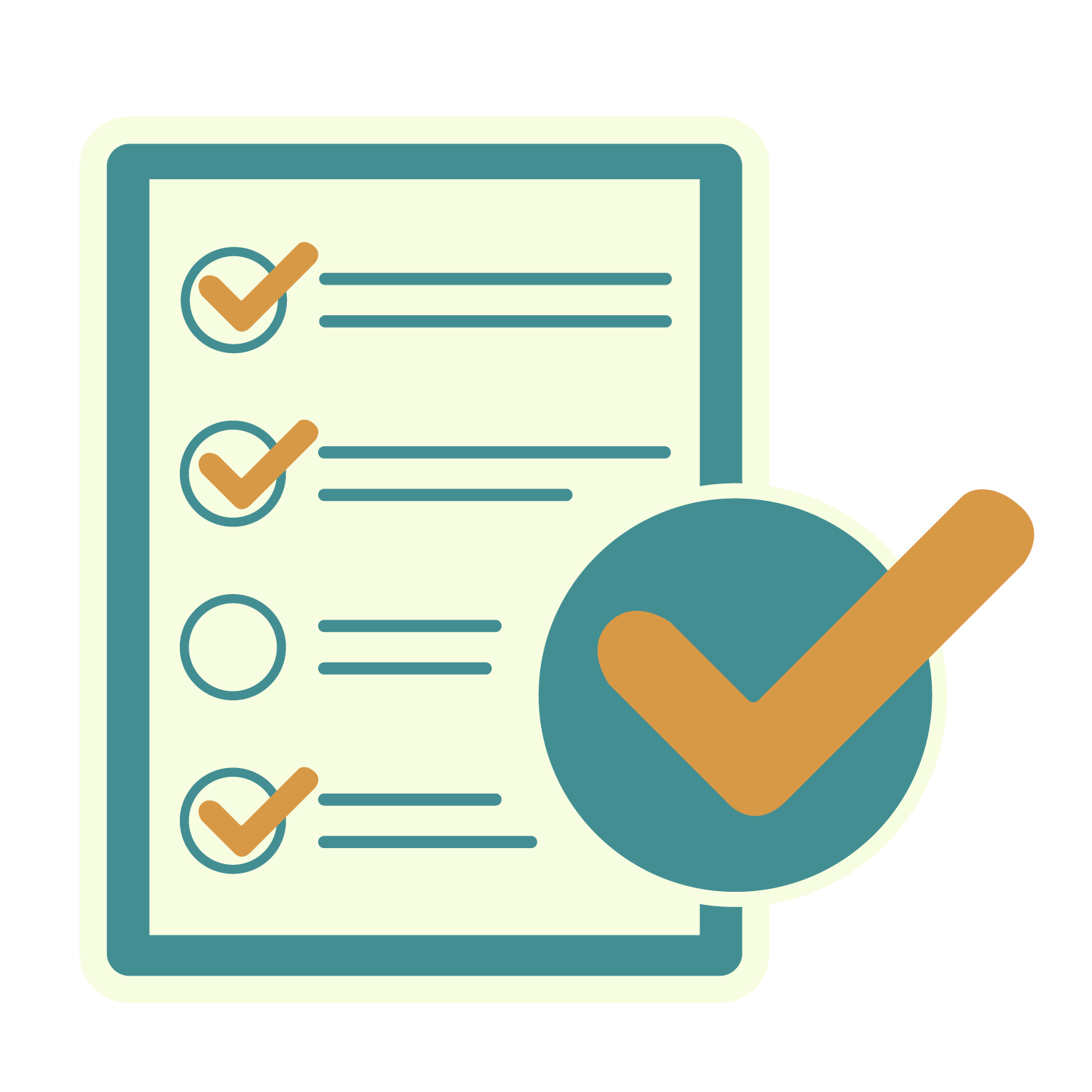 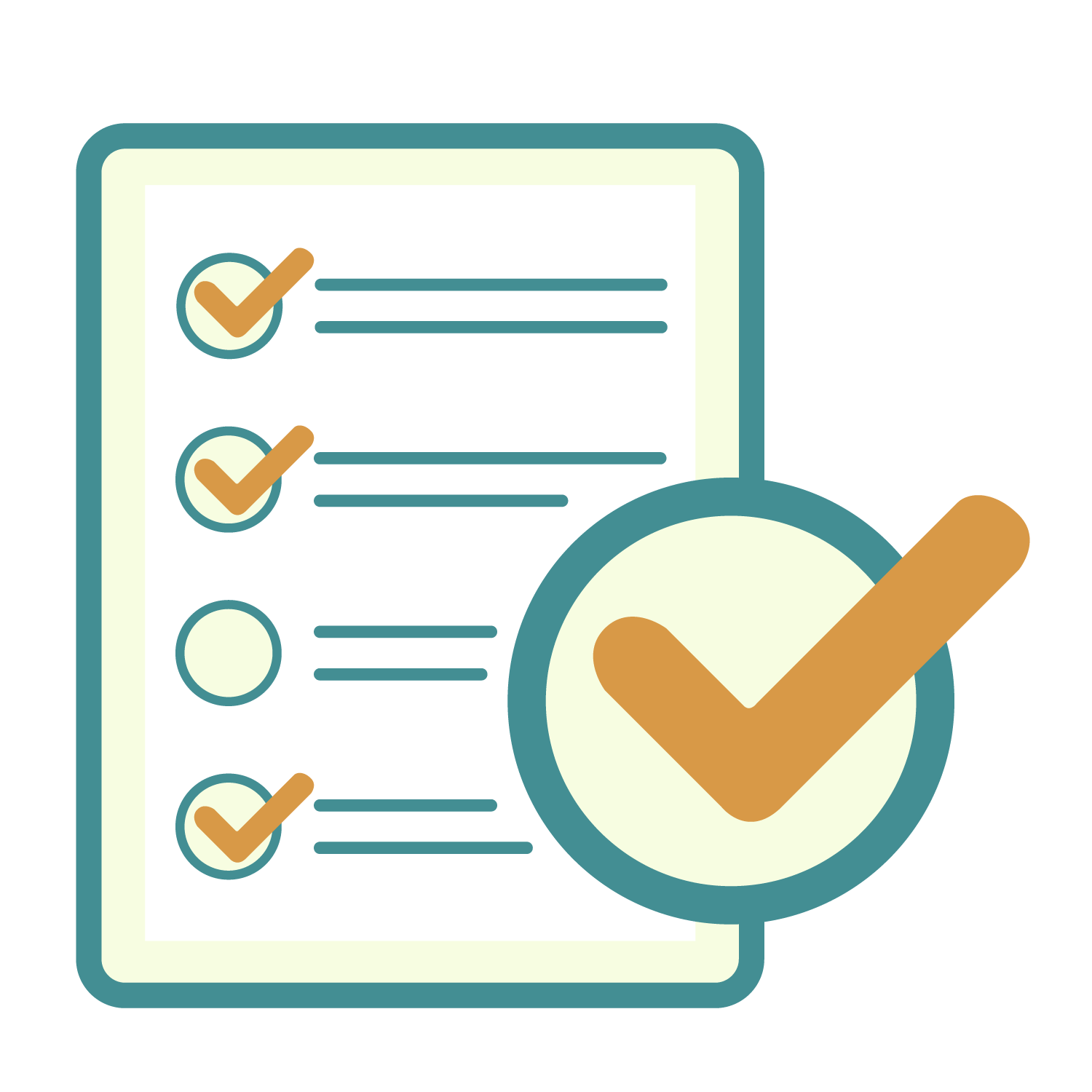 HONESTY
Championing the election process, not an outcome
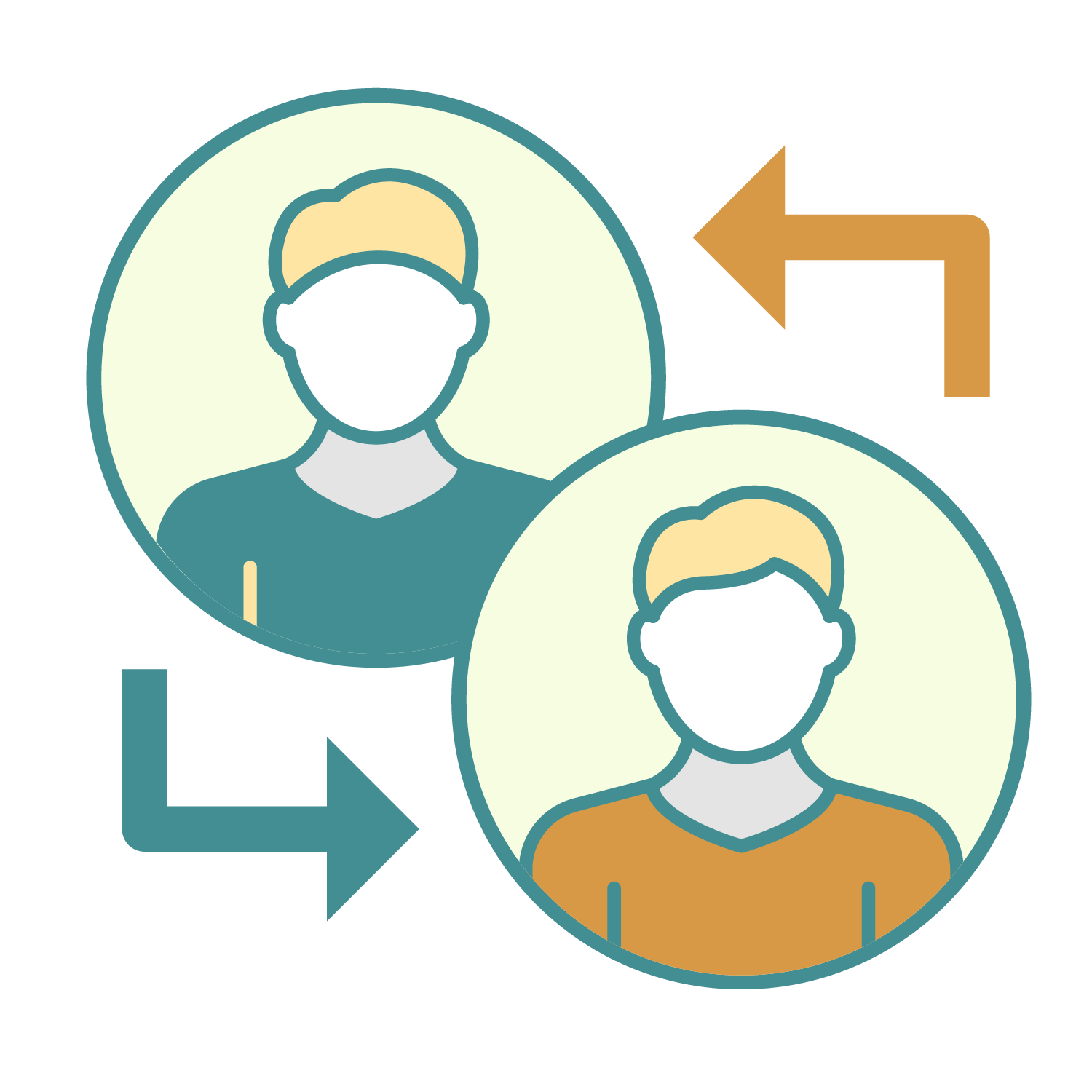 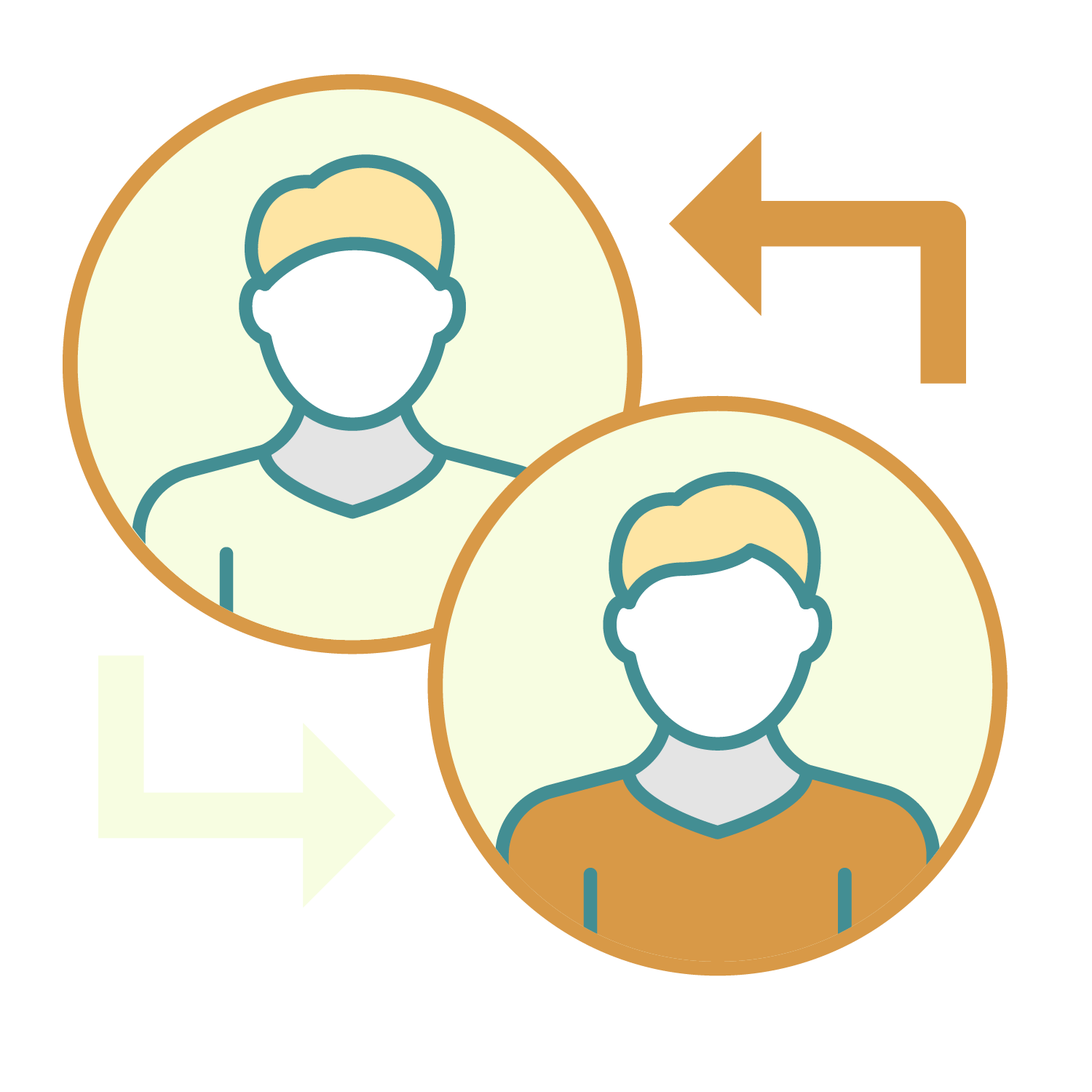 TEAMWORK
Providing feedback to help improve future elections
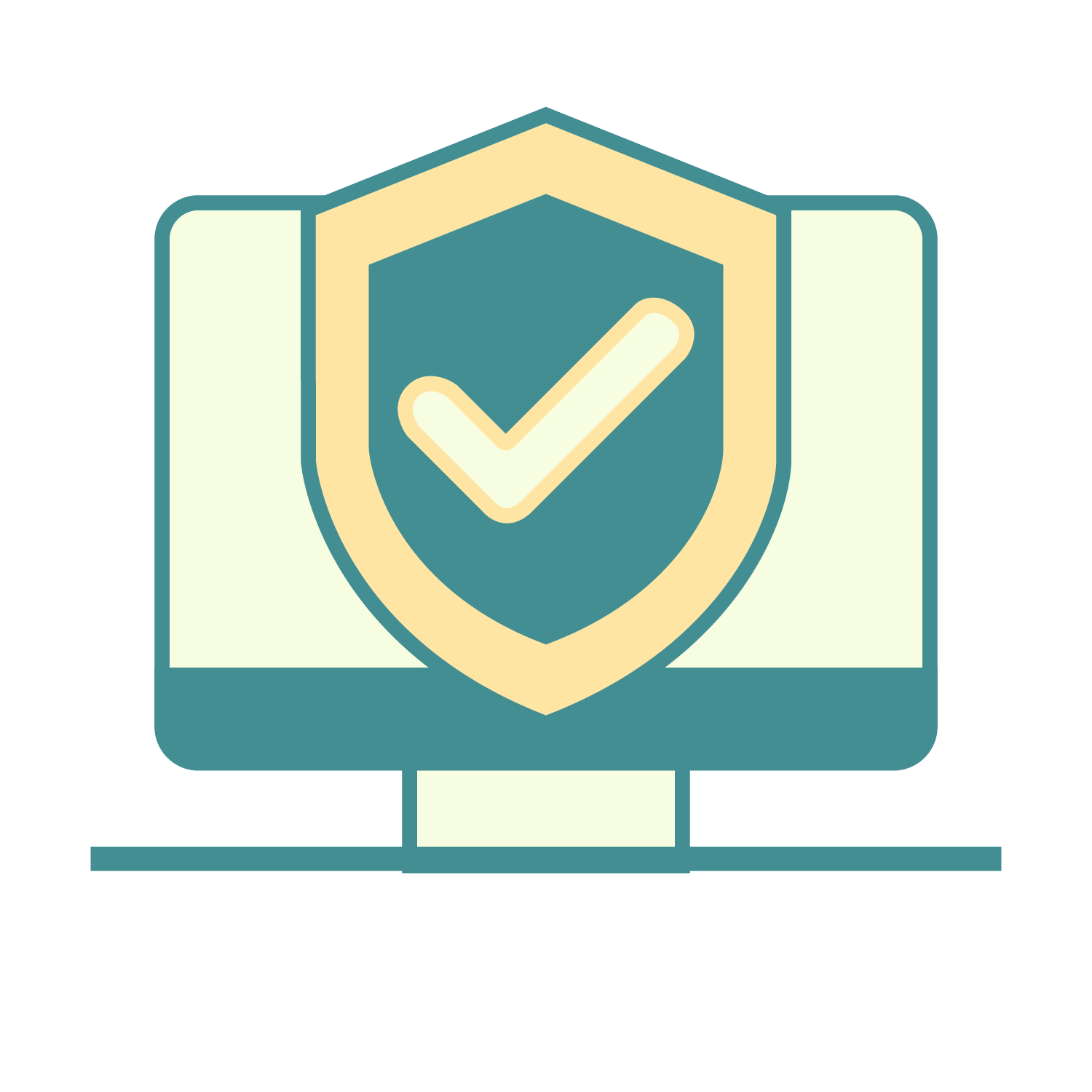 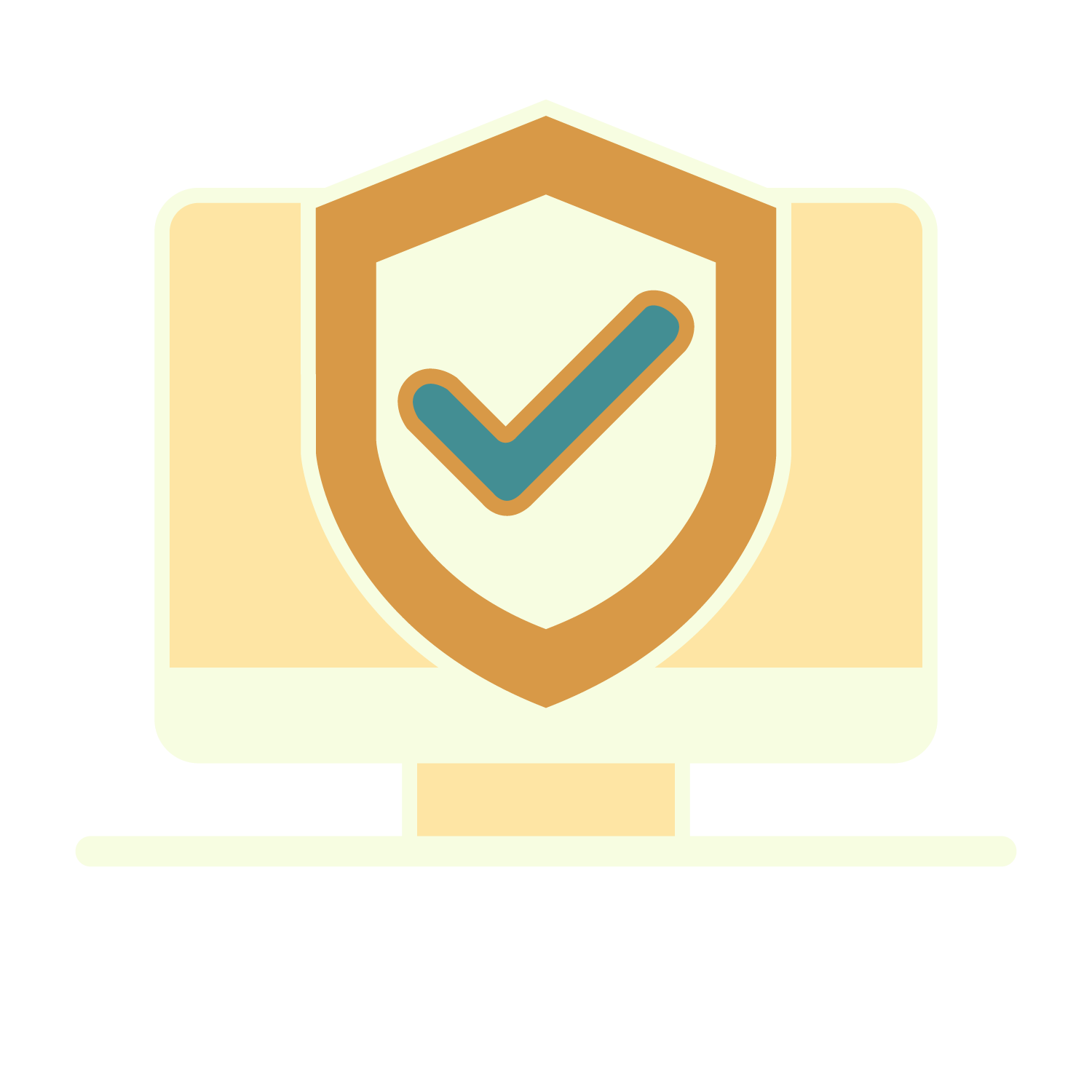 TRUSTWORTHY
Helping to stop the spread of misinformation
YOUR COUNTY  •  BOARD OF ELECTIONS
YOURCOUNTY.GOV
This subheader is meant to be changed as needed for different audiences. You may have a poster for Poll Workers, one for Election Observers and another for internal staff.
STANDARDS OF CONDUCT
Logo
For Election Employees
At the Your County Board of Elections, our team of dedicated election employees is committed to following our office’s standards of conduct.
PROFESSIONALISM
Graphic
Attending all trainings to understand the election process
INTEGRITY
Graphic
Abiding by all rules and not interfering in election processes
CIVILITY
Graphic
Engaging with the public constructively
Graphic
HONESTY
Championing the election process, not an outcome
Graphic
TEAMWORK
Providing feedback to help improve future elections
Graphic
TRUSTWORTHY
Helping to stop the spread of misinformation
YOUR COUNTY  •  BOARD OF ELECTIONS
YOURCOUNTY.GOV
This subheader is meant to be changed as needed for different audiences. You may have a poster for Poll Workers, one for Election Observers and another for internal staff.
STANDARDS OF CONDUCT
Logo
For Election Employees
At the Your County Board of Elections, our team of dedicated election employees is committed to following our office’s standards of conduct.
PROFESSIONALISM
Graphic
Attending all trainings to understand the election process
INTEGRITY
Graphic
Abiding by all rules and not interfering in election processes
CIVILITY
Graphic
Engaging with the public constructively
Graphic
HONESTY
Championing the election process, not an outcome
Graphic
TEAMWORK
Providing feedback to help improve future elections
Graphic
TRUSTWORTHY
Helping to stop the spread of misinformation
YOUR COUNTY  •  BOARD OF ELECTIONS
YOURCOUNTY.GOV